Year 1 – English – Lesson 2
Goldilocks
Today we are going to write a character description about Goldilocks.
1. Before you we start writing,  let’s  about what Goldilocks looks like?
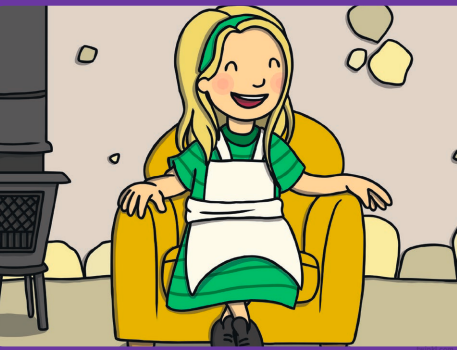 Goldilocks has long blonde hair.
Goldilocks has a green hair band.
Share some more descriptions about Goldilocks’s appearance.
Now we are going to talk about what Goldilocks is like (her personality).
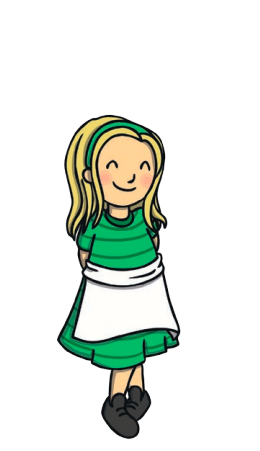 Goldilocks is naughty because she enters a stranger’s house and steals their breakfast.
Goldilocks likes to sleep in a comfortable bed.
Share some more sentences about Goldilocks’s personality.
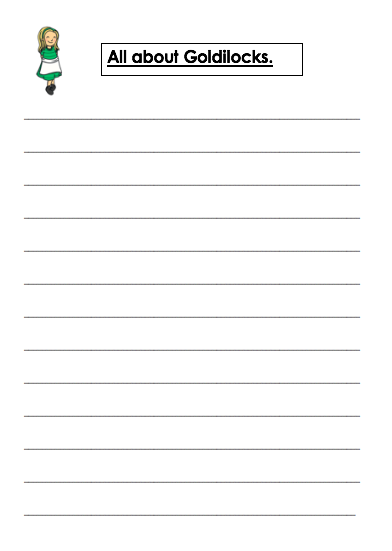 Now you can use this sheet to write about Goldilocks. This is called a character description.
3. Now, you are going to write some sentences about Goldilocks. We call this a character description. 
Task: First, write about Goldilocks’s appearance and then about how she behaves.
Next, choose one of the challenges below.
Remember to keep re-telling the story to your family and maybe act it out together!
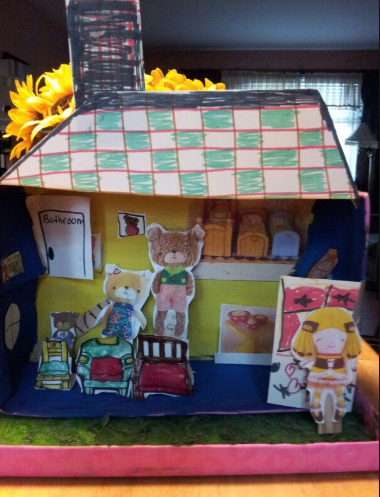 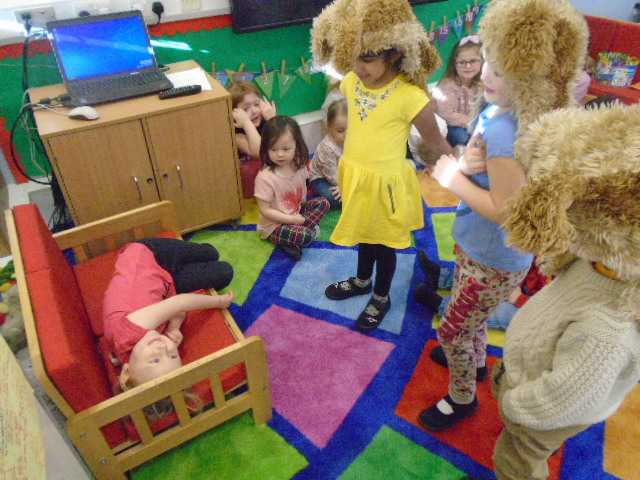 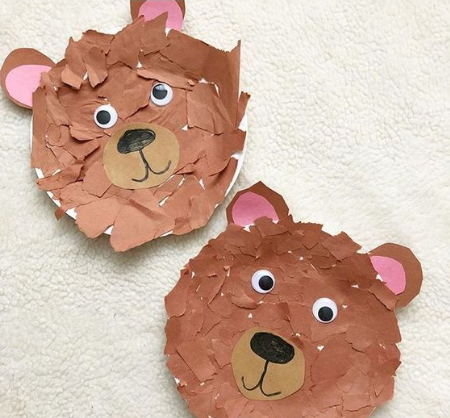 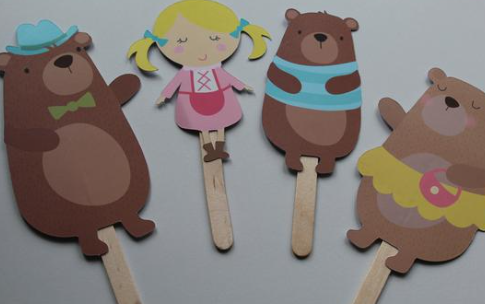 Other Suggested Activities:
Make porridge and write instructions
Create lollipop stick characters
Make a story box of the story using an empty box
Make character masks using paper plates